Древняя Индия
Буддийские культовые сооружения
Буддизм
~ VI вв. до н.э.
Сидхарха Гаутама – Будда Шакьямуни (Просветлённый из рода Шакья)
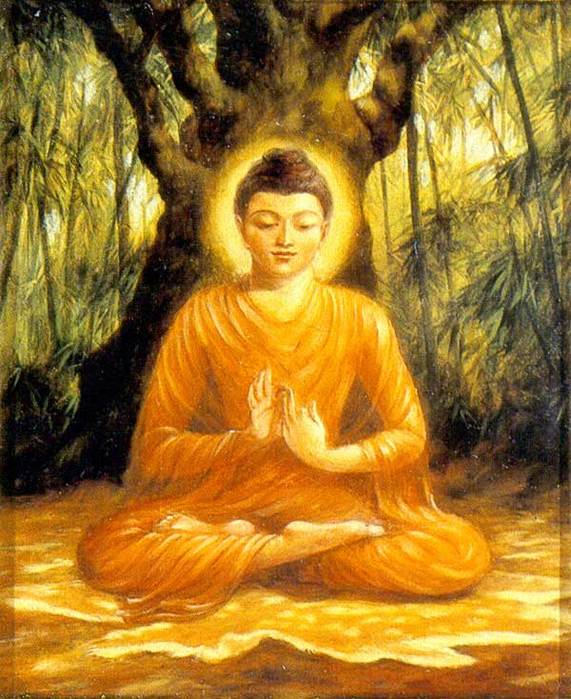 4 великие истины
Жизнь в мире полна страданий
Есть причина этих страданий
Можно прекратить эти страдания
Есть путь, ведущий к прекращению страданий
Мир
нирвана
сансара
8-ричный путь спасения
Правильные взгляды
Правильная решимость
Правильная речь
Правильное поведение
Правильный образ жизни
Правильные усилия
Правильное направление мысли
Правильное сосредоточение
Ступа в Санчи
Ступа (санскр. макушка) - буддийский мемориальный и погребальный памятник, служивший также и местом хранения буддийских реликвий.
центральная часть Индии
Большая ступа № 1 
построена – I в. до н. э.
значительно расширенна - II в. до н. э.
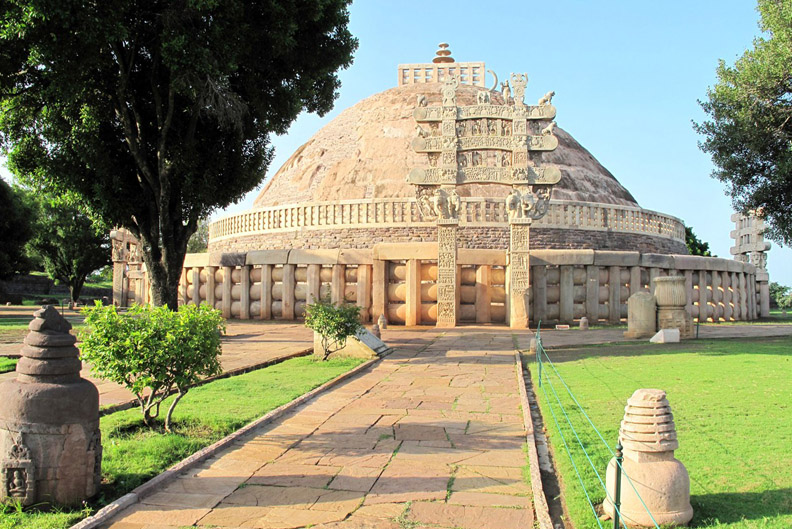 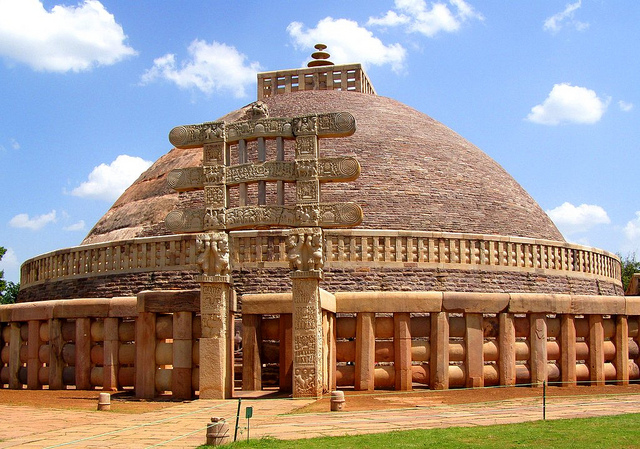 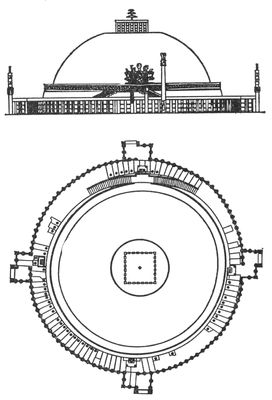 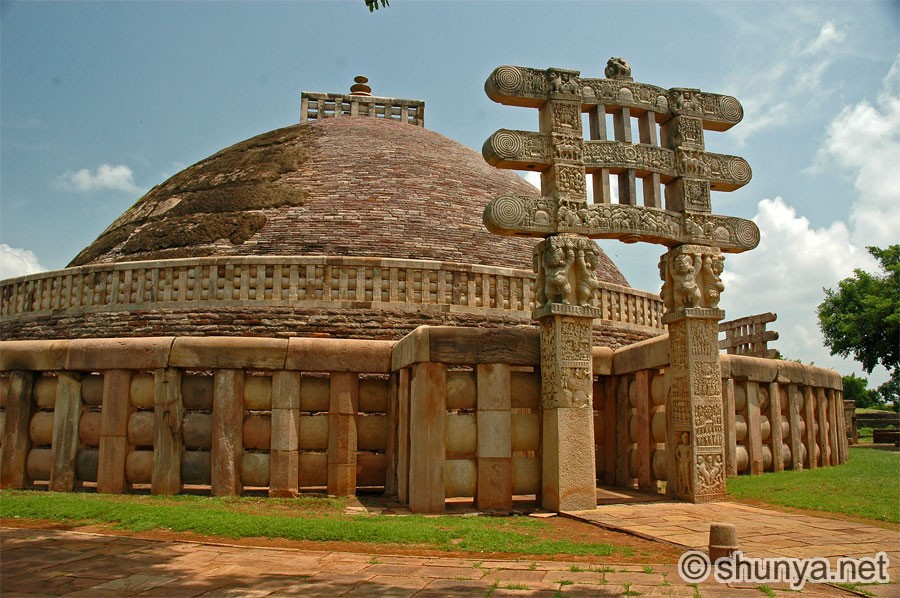 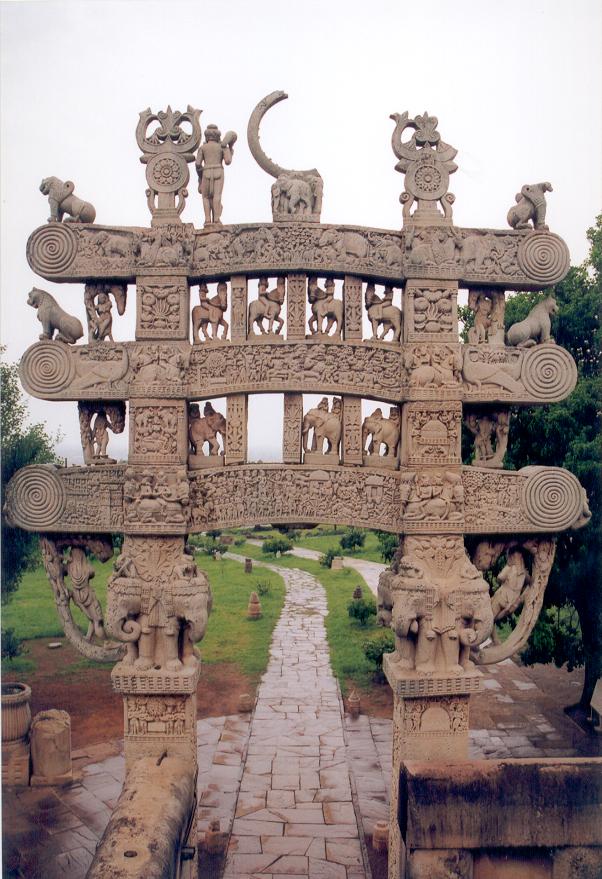 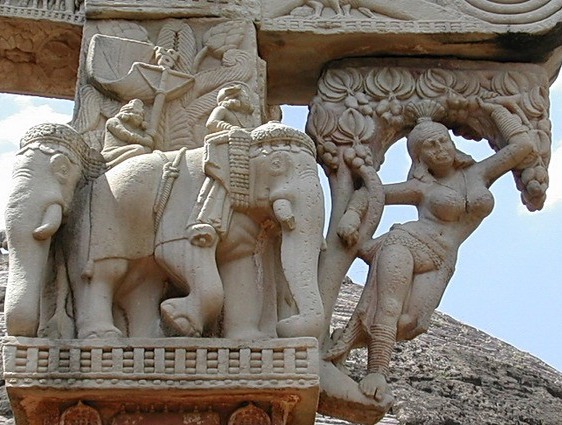 Северные ворота
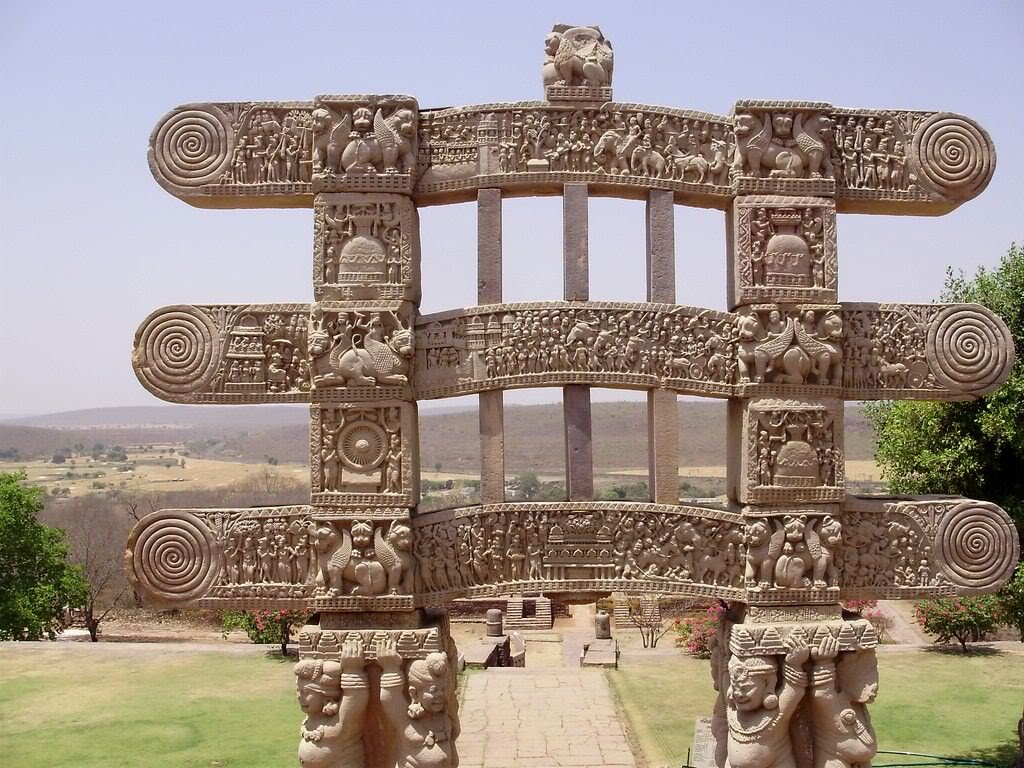 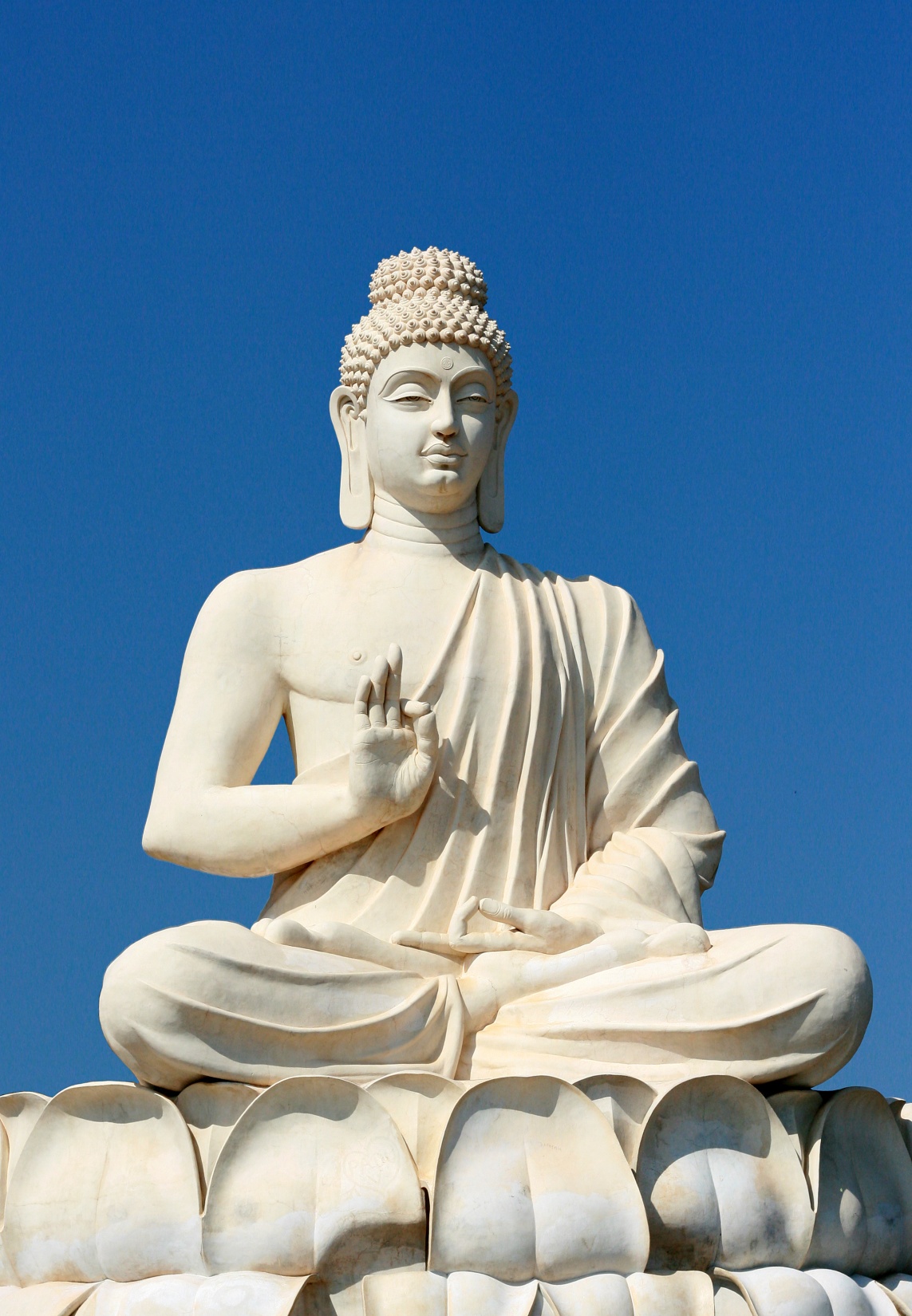 Отличительные черты
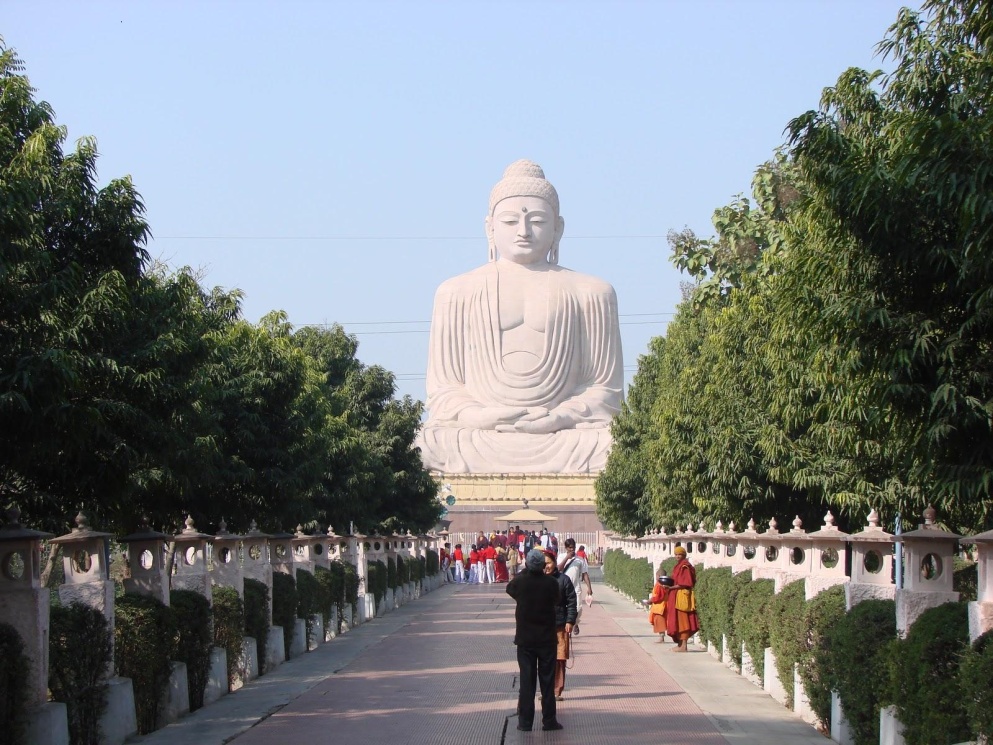 Пещерные храмы Аджанты IV-VII вв.
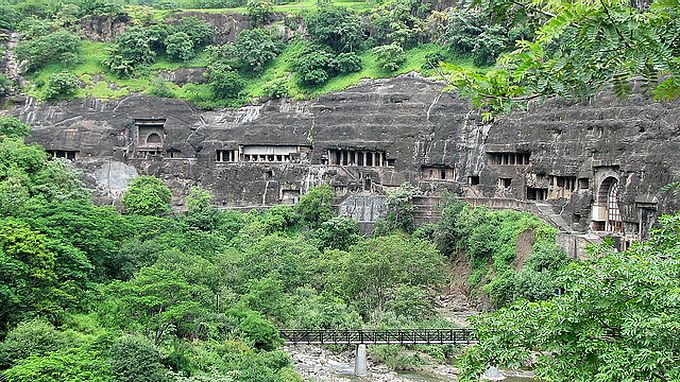 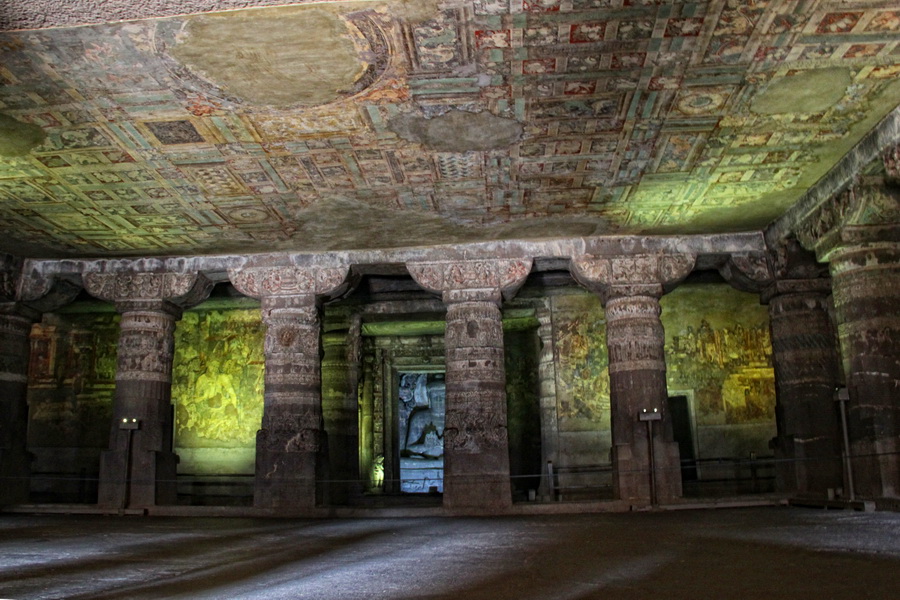 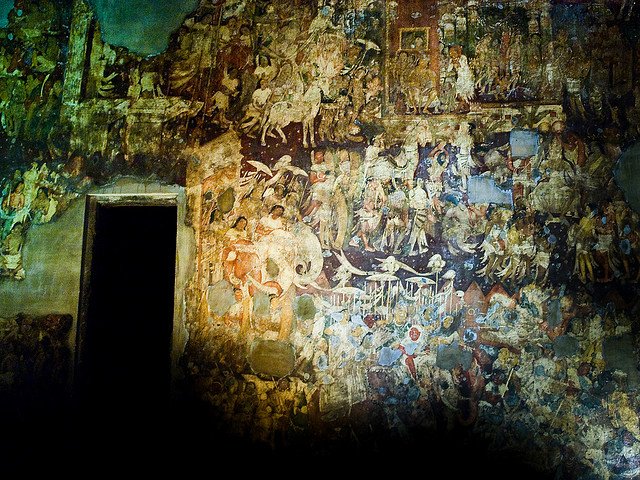 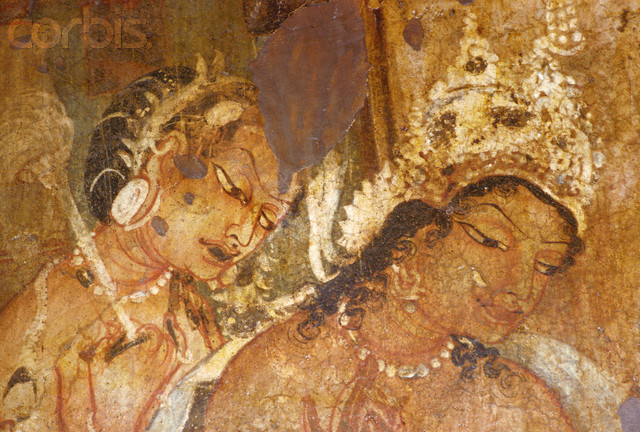 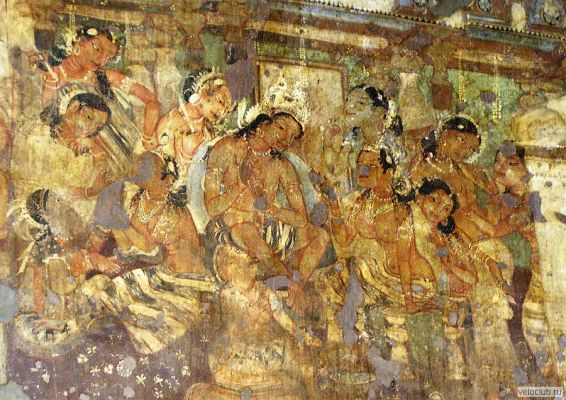 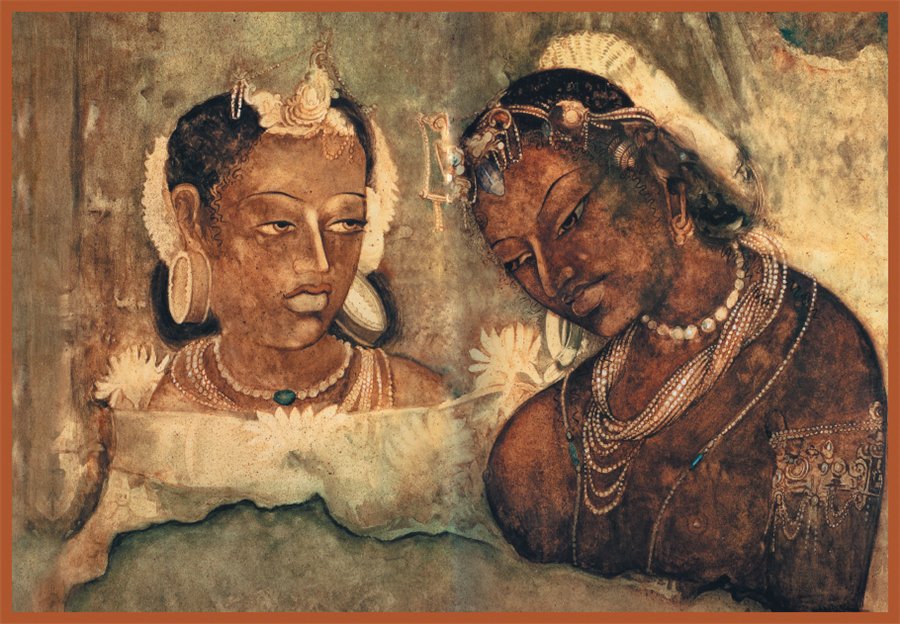